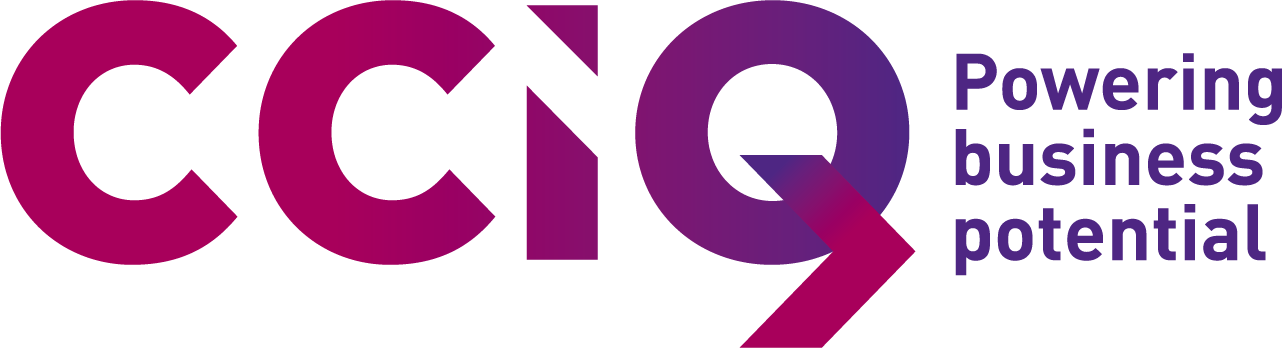 Chamber of Commerce & Industry Queensland Wellness Program
Connect resources
CCIQ Wellness Program - Resources
contents
Table of local network

Engagement logbook

Business Wellness Survey

Event feedback survey
Table of local network
Write down organisations and party of interest under the appropriate grouping
Local service providers
Government bodies
Local health and emergency services providers
Engaged local businesses
Media channels 
(Local news, radio or community influencers)
Other group of interest
Wellness and financial coaches
Engagement logbook
Write down organisations and party of interest under the appropriate grouping
Engagement logbook - example
Write down organisations and party of interest under the appropriate grouping
Business wellness survey
CHAMBER NAME:
Business details:
Current wellness engagement
Contact name:

Contact:

Industry:

Number of employees:
Where do you see you and your business on the spectrum of wellness?
Wellness interest:
Wellness topic of interest
Media channels 
(Local news, radio or community influencers)
Other topic of interest
Wellness and financial coaches
What support do you think will be helpful for your business in terms of mental health and wellness?
thriving
healthy
difficulties
severe impacts
Any other topic would you like to raise with the chamber?
Are you aware of wellness and financial coaches available in the region?
What is the best way for us to contact you?
What kind of event or contact would you like to see in the region?
Event feedback survey
EVENT NAME:

DATE:
Page 1
CHAMBER NAME:
Business details:
Event feedback
Overall, how you rate this your experience of this event?
Please circle the most appropriate answer
Contact name:

Contact:

Industry:

Number of employees:
What was your main takeaway from the event?
Very positive
Positive
Neutral
Negative
Very negative
Future event:
Wellness topic of interest
Protection
How often should we hold events like this?
Support
Promotion
Do you think this event helps with promoting the knowledge and access of mental health and wellbeing?
Do you think this event helps you with finding support or providing support for your staff?
Do you think this event helps you with prevention and discussion about mental health issues and wellness?
What else do you like to see in the next event?
Event feedback survey
EVENT NAME:

DATE:
Page 2
CHAMBER NAME:
Business details:
Event feedback
Other general feedback
Contact name:

Contact:

Industry:

Number of employees:
Follow up:
Would you recommend this event to others?
Would you like to be informed by the Chamber on other similar events?